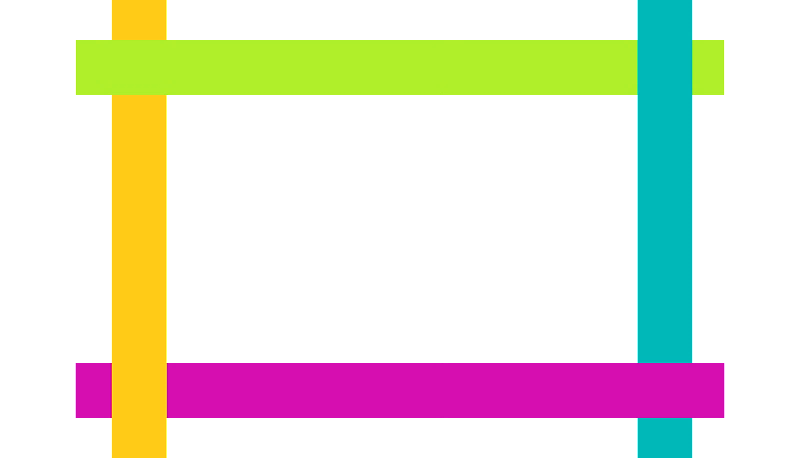 SECOND CONDITIONAL
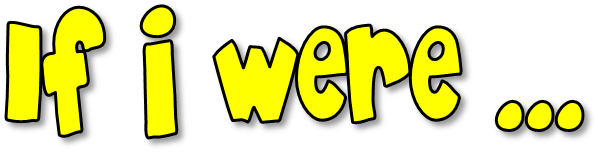 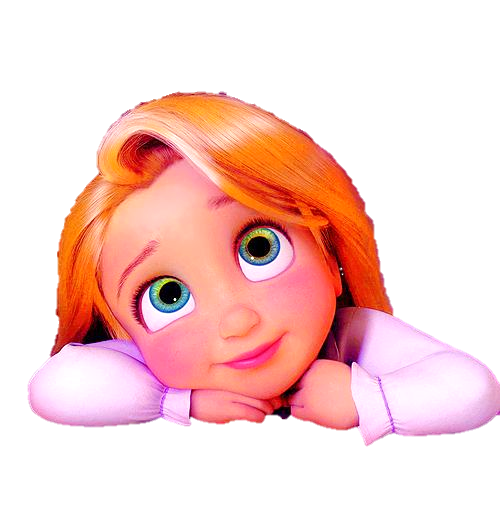 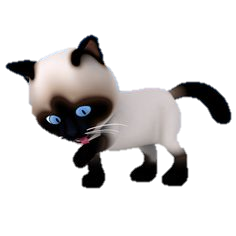 1/15
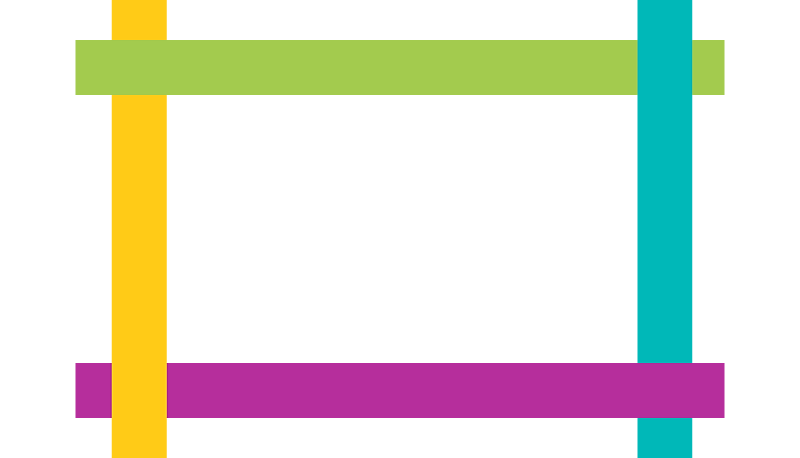 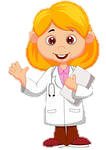 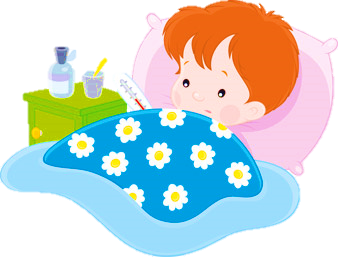 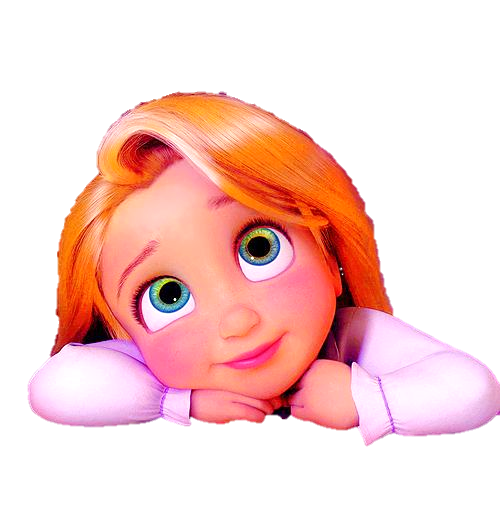 If I were a doctor…
I would help people 
stay healthy.
Look at the picture and complete the sentence
2/15
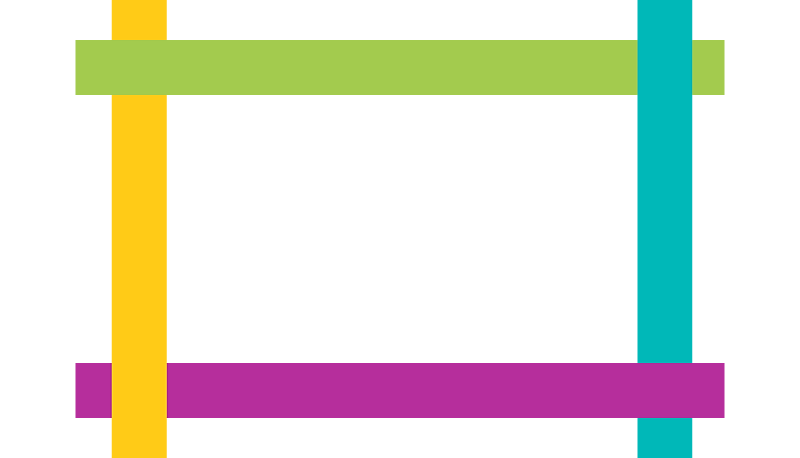 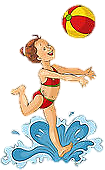 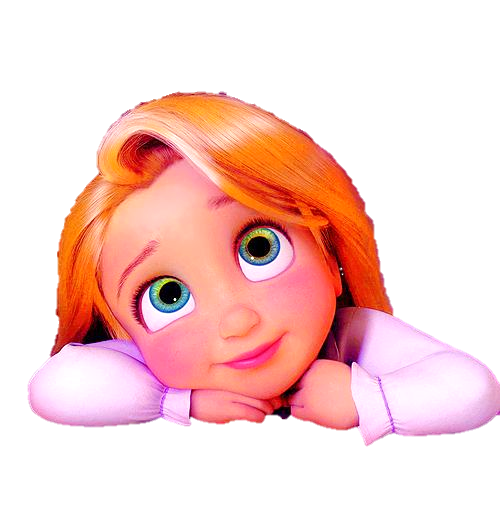 If I were at the beach…
I would play with 
a beach ball.
Look at the picture and complete the sentence
3/15
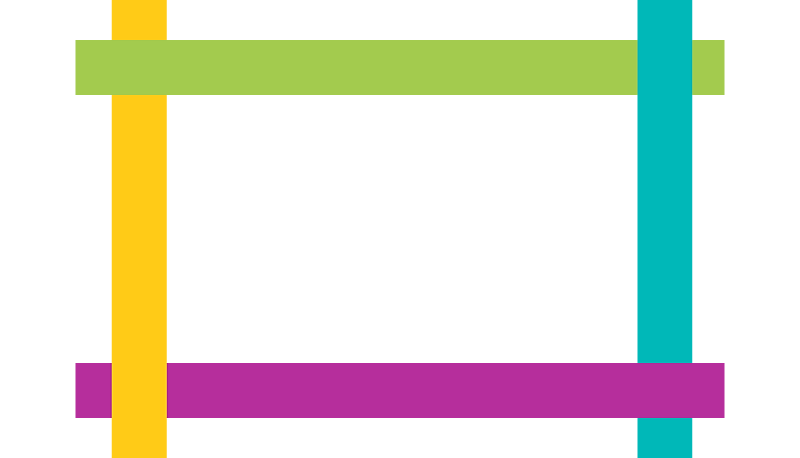 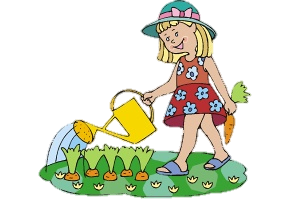 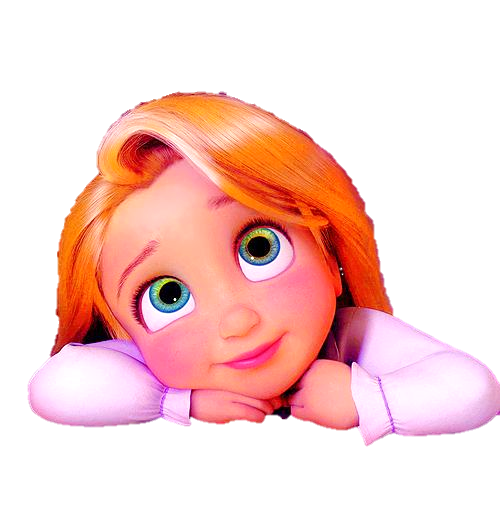 If I were a gardener…
I would water 
the plants.
Look at the picture and complete the sentence
4/15
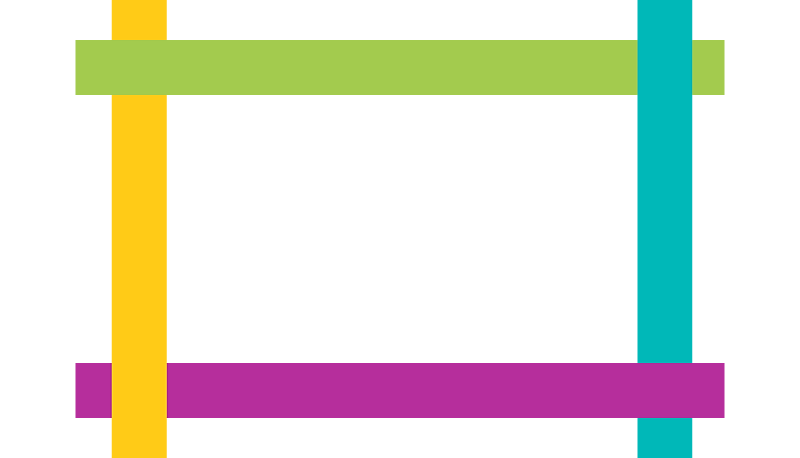 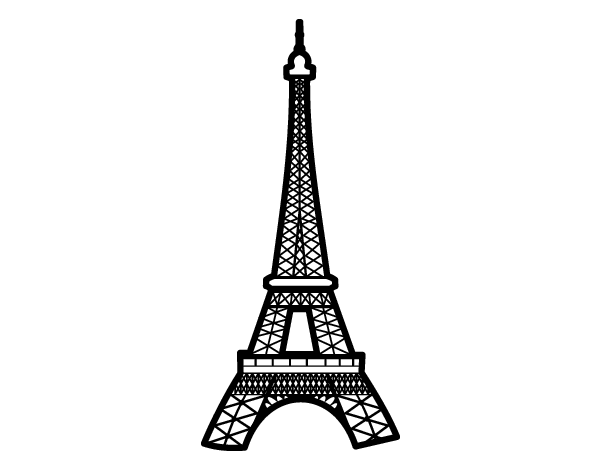 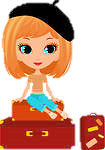 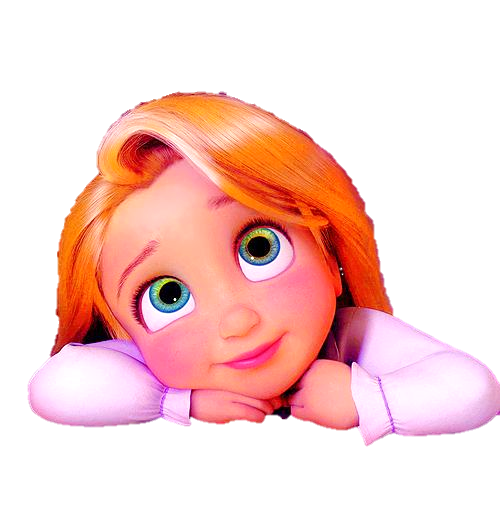 If I were in Paris…
I would see 
the Eiffel Tower.
Look at the picture and complete the sentence
5/15
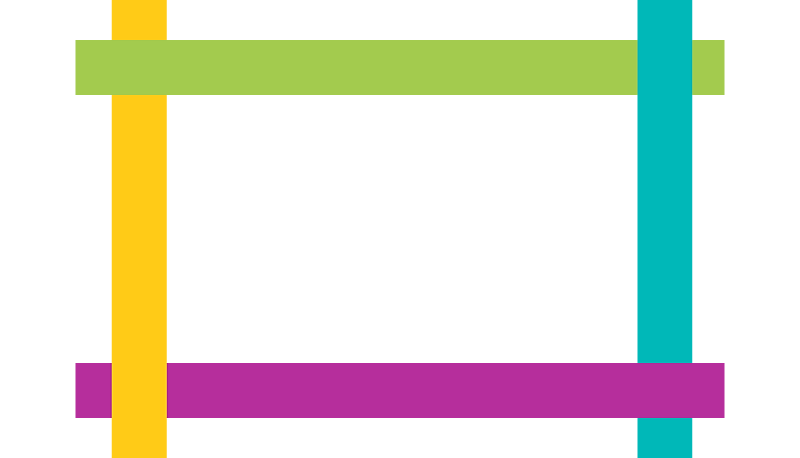 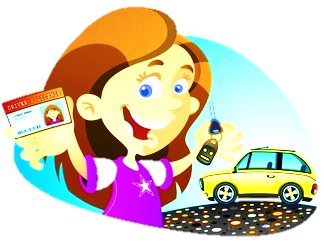 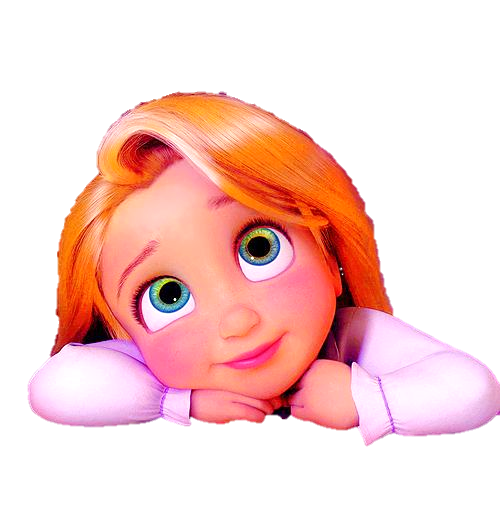 If I had a driver’s license…
I would drive a car.
Look at the picture and complete the sentence
6/15
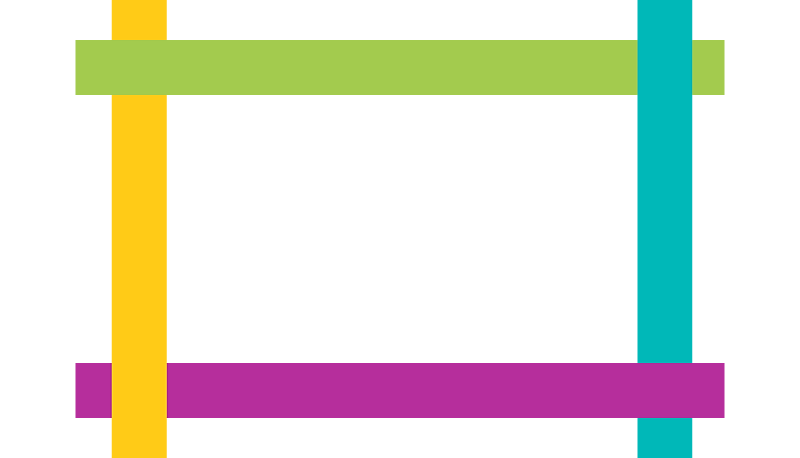 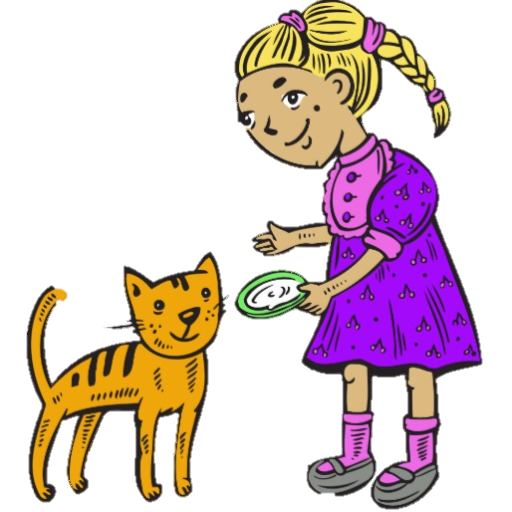 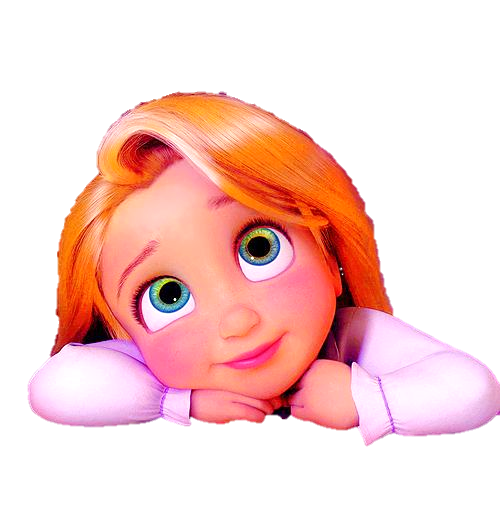 If I had a cat…
I would feed it.
Look at the picture and complete the sentence
7/15
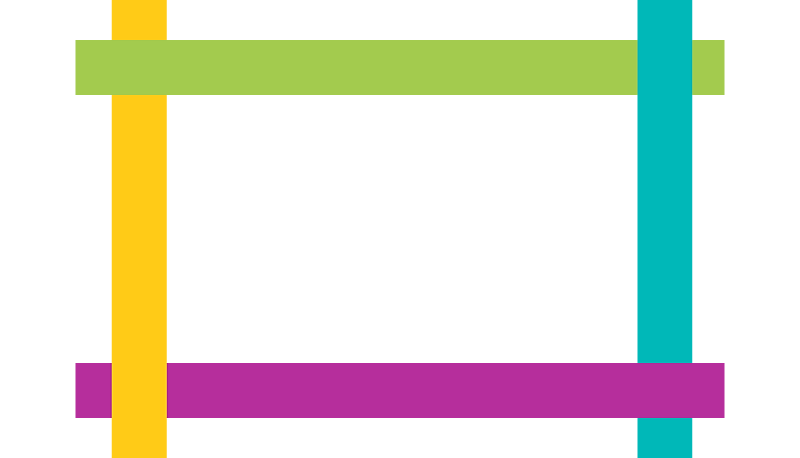 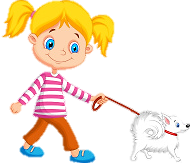 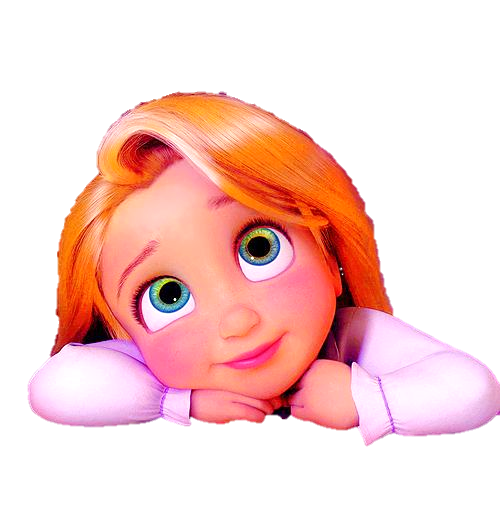 If I had a dog …
I would walk it.
Look at the picture and complete the sentence
8/15
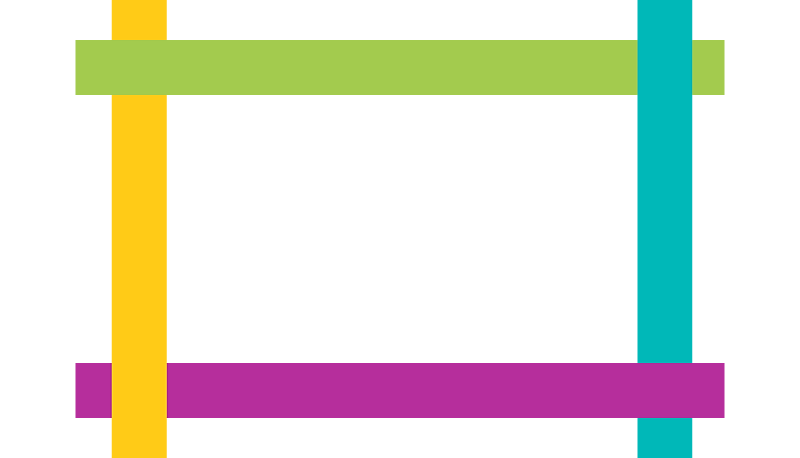 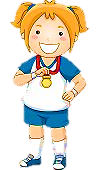 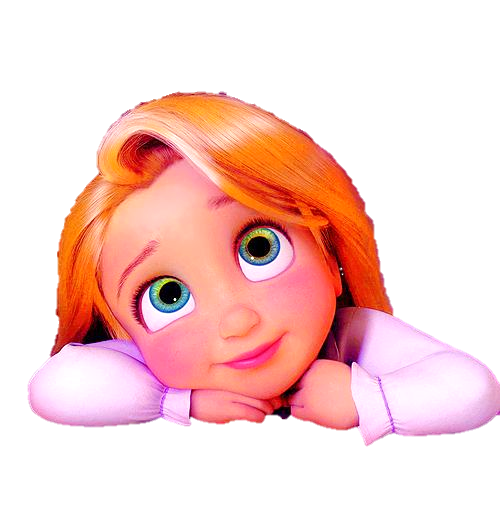 If I were an athlete …
I would win 
a gold medal.
Look at the picture and complete the sentence
9/15
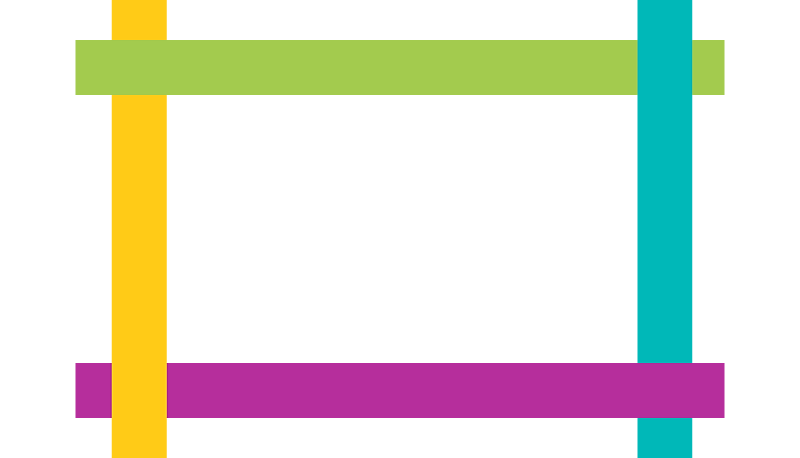 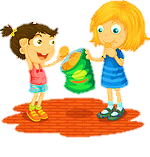 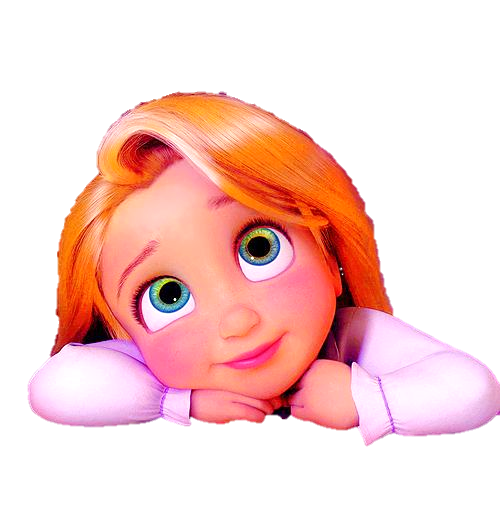 If I had some snacks …
I would share them
 with my friends.
Look at the picture and complete the sentence
10/15
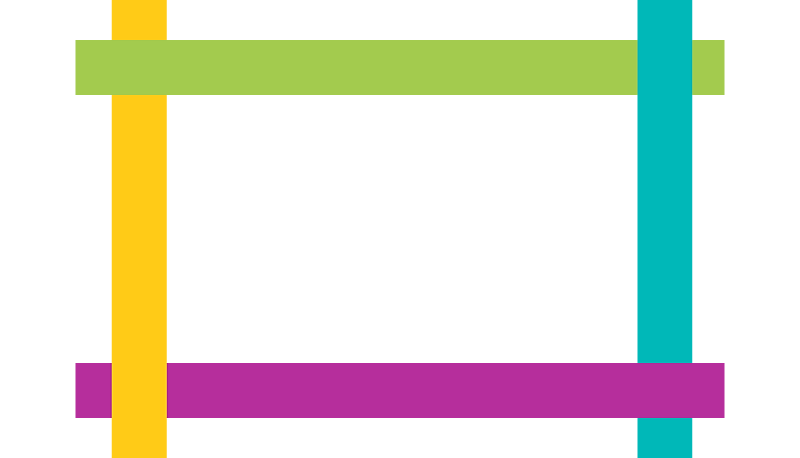 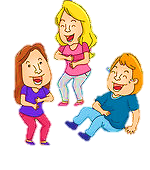 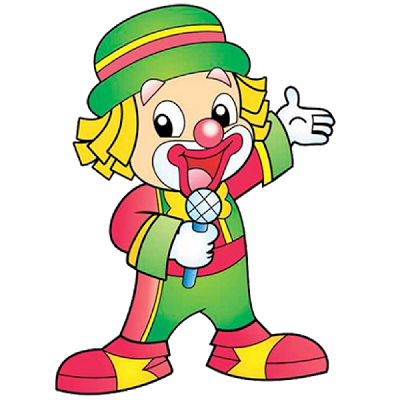 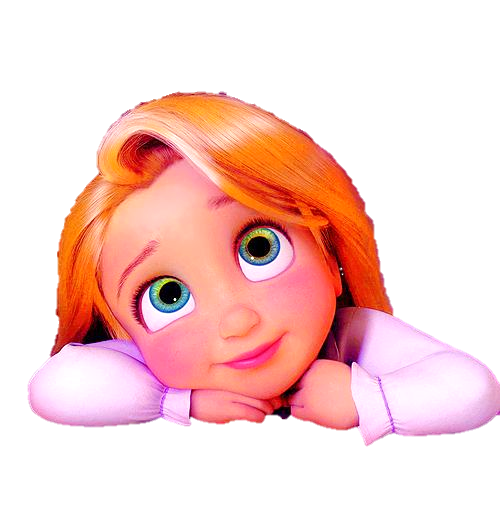 If I were a clown…
I would make 
people laugh.
Look at the picture and complete the sentence
11/15
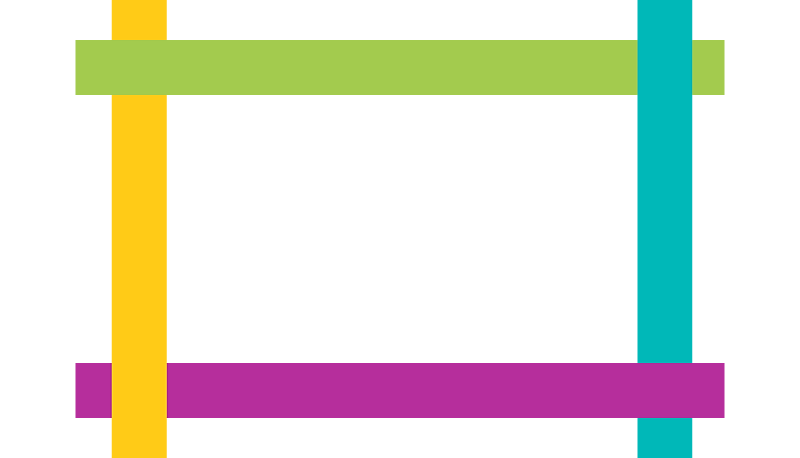 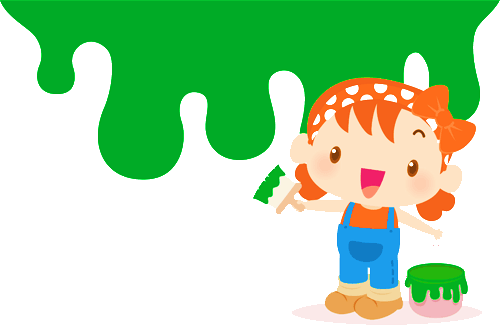 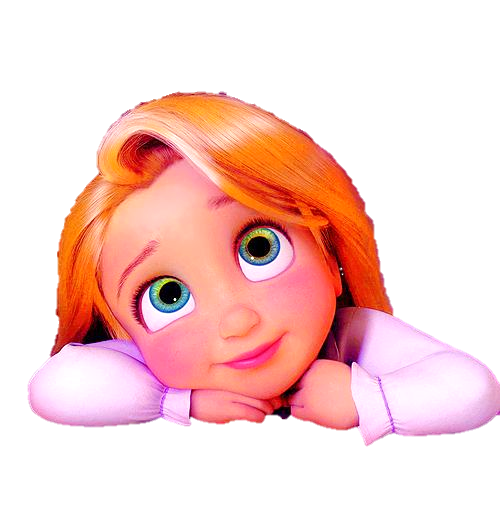 If I were a painter…
I would paint 
the walls green.
Look at the picture and complete the sentence
12/15
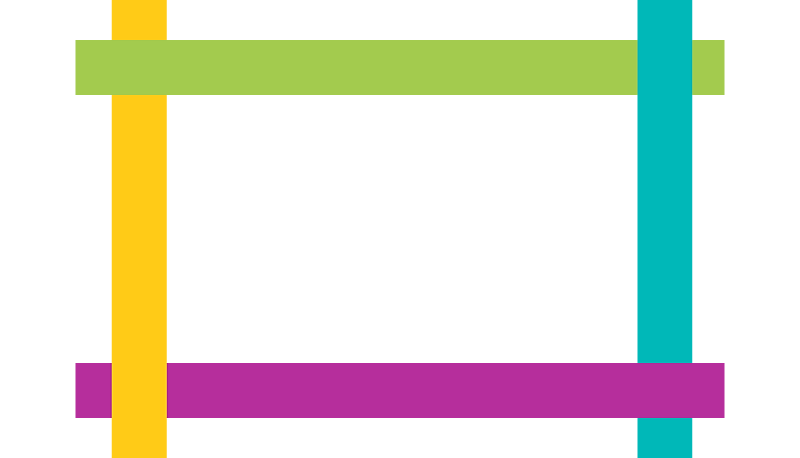 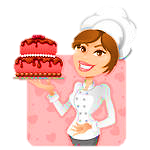 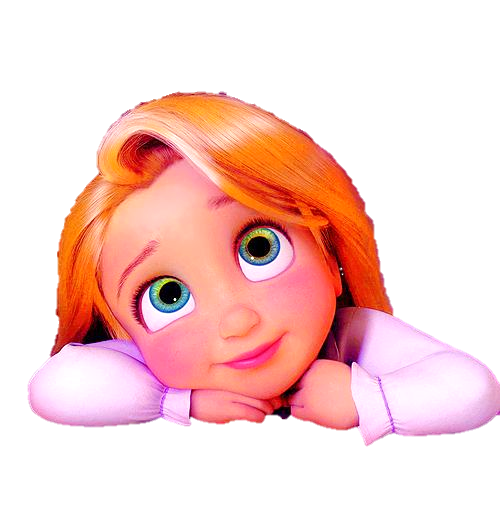 If I were a chef…
I would cook 
delicious cakes.
Look at the picture and complete the sentence
13/15
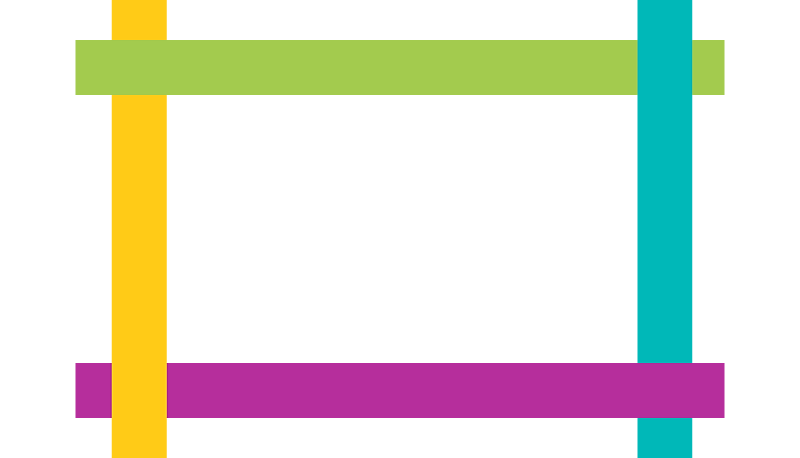 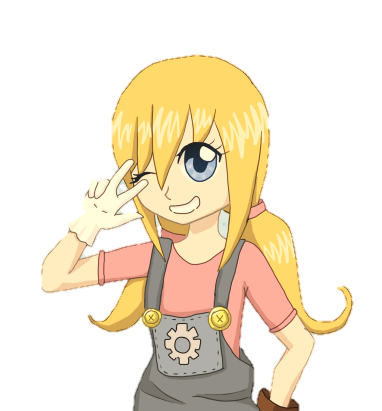 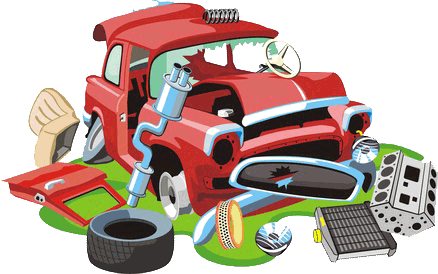 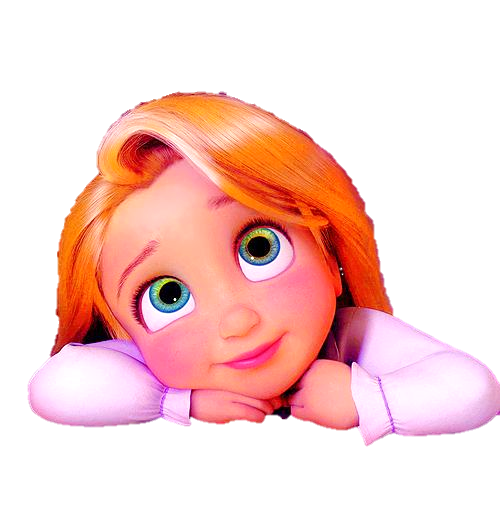 If I were a mechanic…
I would repair 
damaged cars.
Look at the picture and complete the sentence
14/15
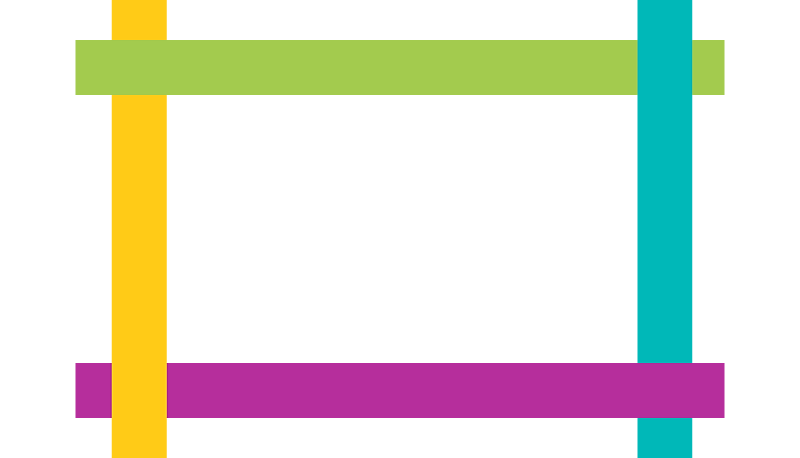 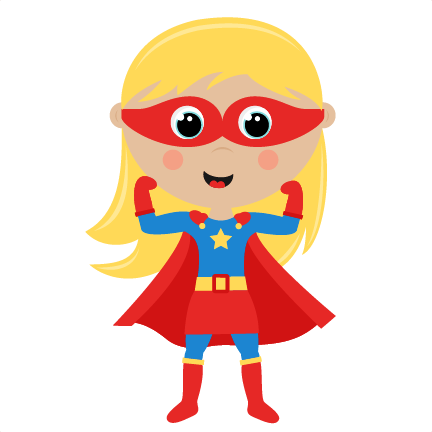 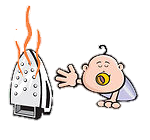 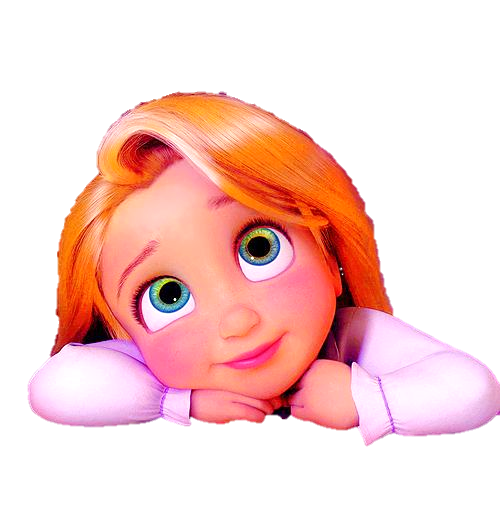 If I were a superhero…
I would save 
people in danger.
Look at the picture and complete the sentence
15/15
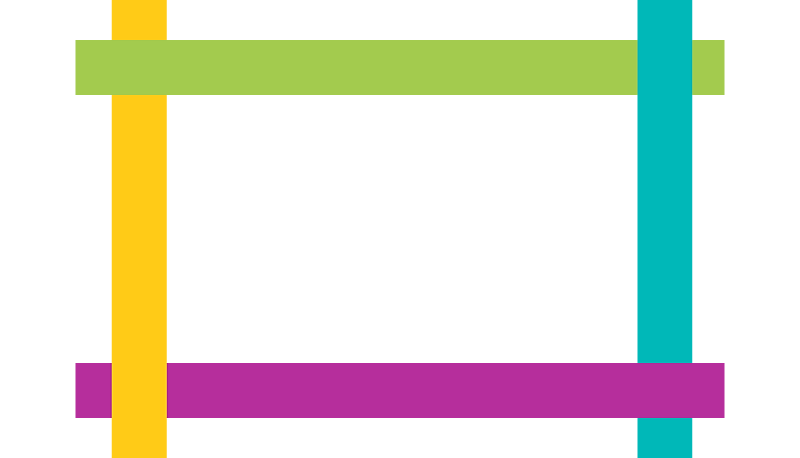 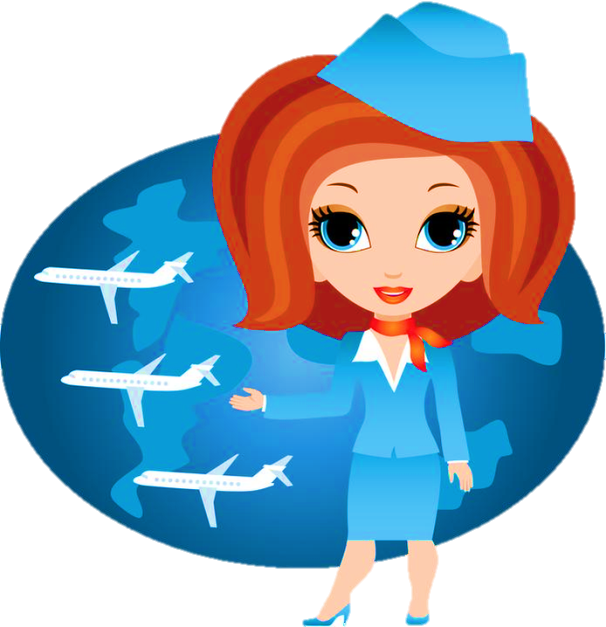 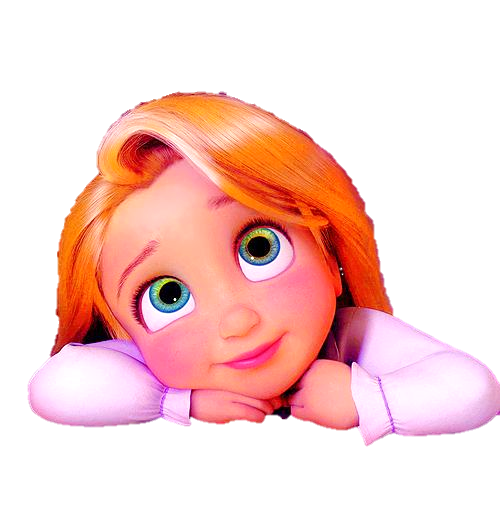 If I were an air stewardess…
I would travel 
around te world.
Look at the picture and complete the sentence